Espacio para insertar imagen
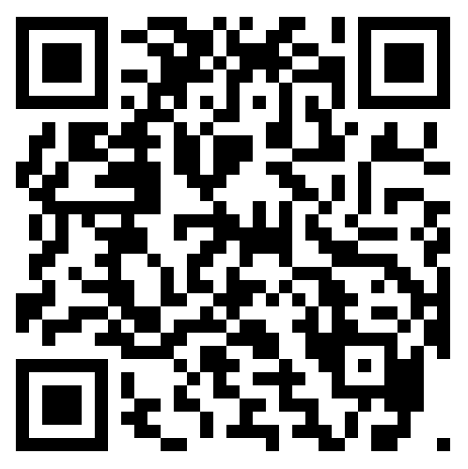 © Organismo xxxxx
PROIEKTUAREN IZENBURUA  
Proiektuaren deskribapena ……………………………………………………………………………………………………………………………………………………………………………………………………………………………………………………………………………………………………………………………………………………………………………………………………………………………………………………..
Epea / Plazo: 
202X-202X 
Aurrekontua / 
Presupuesto: 
XX.XXX.XXX € 
EB Laguntza: 
Proiektuaren %40a. 
Financiación UE: 
40% del proyecto.
TÍTULO DEL PROYECTO mantener tamaño y tipo de letra 
Descripción del proyecto …………………………………………………………………………………………………………………………………………………………………………………………………………………………………………………………………………………………………………………………………………………………………………………………………………………………..
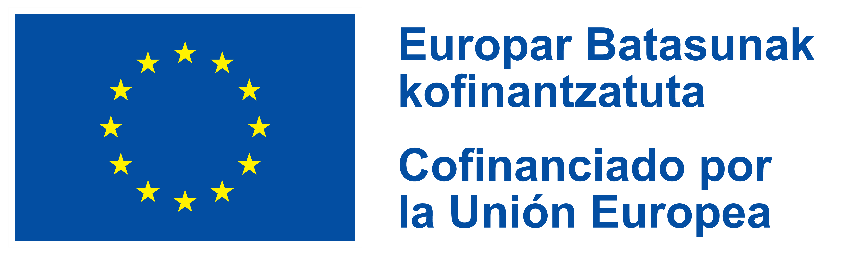 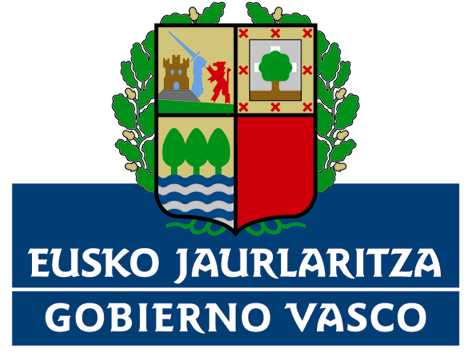 Espacio  para  posibles  logos adicionales,  en  su  caso  (por  ejemplo,  beneficiarios,  entidades  locales , etc.),
Espacio  para  posibles  logos adicionales,  en  su  caso  (por  ejemplo,  beneficiarios,  entidades  locales , etc.),